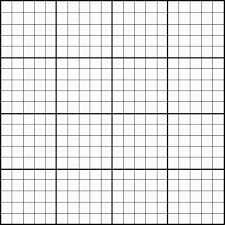 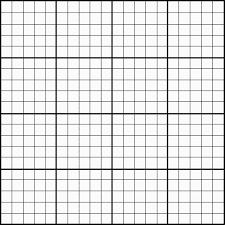 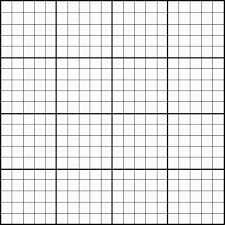 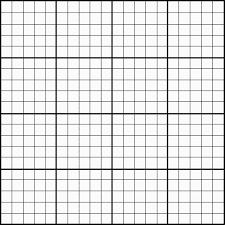 ‘Hit’
‘Noise’
Frame Buffer
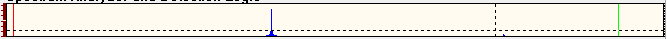 Average Buffer
Neighborhood Scanner